Neurodevelopmental Disorders and Disease
Dr. Jay Seitz
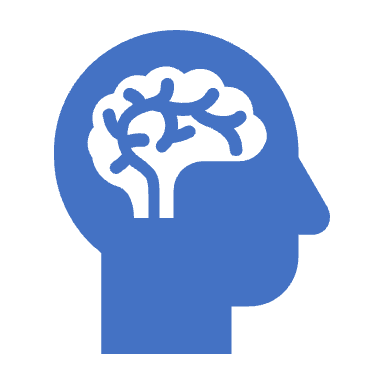 Neurodevelopmental Disorders and Disease
Neurodevelopmental disorders like autism (ASD), problems with attention (ADHD), anxiety (ANX) and mood disorders (MDD/BD), as well as schizophrenia (SCZ) are rampant in early life except for neurodegenerative diseases like Alzheimer’s (AD) as well as other forms of dementia, which tend to emerge in middle age (see diagram).
Why these disorders of development in childhood and adolescence? Well, for one thing, your "genome"--the 23 pairs of chromosomes that are the blueprint of your future--can be mis-programmed from the start (no blueprint is perfect) and the programming of these genes can easily go awry during development due to both internal programming errors (there are up to 50,000 genes on these 23 chromosome pairs with over 3.1 billion base pairs of DNA) as well as extensive external insults from the environment during development such as childhood abuse; exposure to alcohol, tobacco, and illicit drugs; childhood diseases; neurotoxicants such as lead and arsenic, and so on. Lots can go wrong.
Neurodevelopmental Disorders and Disease - 2
Neurodevelopmental Disorders and Disease - 3
If we look at brain changes over the lifespan, notice what’s decreasing from adolescence (see diagram on next page): Grey matter volume, cortical thickness, cerebral volume, and the surface area of the cortex, all of which have to do with thinking, problem-solving, and memory. From adolescence on, the brain is literally shrinking.
 
White matter connections begin to decrease in middle-age, which connect all of those areas for thinking and memory to each other and are responsible for humans' incredibly diverse intelligences, abilities, and skills.
Neurodevelopmental Disorders and Disease - 4
Neurodevelopmental Disorders: Faulty Programming Early in Life
Moreover, modern humans are “wired” for a quick ascent and a slow decline (see diagram on next page). As a result, aging is now thought of as a disease resulting in a potpourri of chronic diseases and disorders of aging like diabetes, hypertension, obesity, osteoarthritis, osteoporosis, cataracts, macular degeneration, periodontal disease, benign prostatic hyperplasia (BPH), cardiovascular disease, cancer, and dementia including Alzheimer’s and Parkinson's disease.
The Life Course of Neurodevelopmental Diseases and Disorders
Types of Neurodevelopmental Disorders
Disorders or diseases that affect the development of the brain as well as the central nervous system resulting in deficits or delays in cognition, emotion, sociality, learning, and self-control.

Intellectual disability (ID) is defined as having a psychometric intelligence (IQ) under 70 as well as two (2) deficits in adaptive behaviors. Adaptive behaviors reflect an individual’s social and practical competence in meeting the demands of everyday living. So, for instance, a blind child may need to learn braille or become adept in the use technology to overcome their limitations.

Learning disorders (LD) including dyslexia, dysgraphia, and dyscalculia (and entitled to 504 accommodations).

Autism spectrum disorders (ASD) including include autism, Rett’s syndrome, and childhood disintegrative disorder.

Developmental motor disorders including congenital injuries resulting in movement disorders leading to forms of cerebral palsy and neuromuscular diseases such as variants of muscular dystrophy.

Tic disorders including focal tics, Tourette syndrome, Sydenham’s chorea, and Huntington’s disease (juvenile).
Types of Neurodevelopmental Disorders - 2
Traumatic brain injury (TBI) including concussions.

Speech and language disorders including, specific language  impairments (SLI), developmental phonological disorder (DPD), and stuttering.

Neurotoxicants that cause various disorders including fetal alcohol spectrum and conduct disorders, methylmercury poisoning, and exposure to organophosphate pesticides, lead, arsenic, toluene, polybrominated diphenyl ethers, phthalates, and polychlorinated biphenyls (PCBs).

Genetic disorders such as Fragile-X syndrome, Down syndrome, Williams syndrome, attention deficit hyperactivity disorder (ADHD), schizophrenia-related disorders, and hypogonadotropic hypogonadal syndromes.
ID/DD
Intellectual Disability (ID)

Intellectual disability is defined as having a psychometric intelligence (IQ) under 70 as well as two (2) deficits in adaptive behaviors. Adaptive behaviors reflect an individual’s social and practical competence in meeting the demands of everyday living. So, for instance, a blind child may need to learn braille or become adept in the use technology to overcome their limitations.











Down’s Syndrome

People with intellectual disability have higher rates of adverse health conditions such as epilepsy and neurological disorders, gastrointestinal conditions, and behavioral and psychiatric problems. Adults also have a higher prevalence of poor social determinants of health, behavioral risk factors, depression, diabetes, and poor to fair health status.
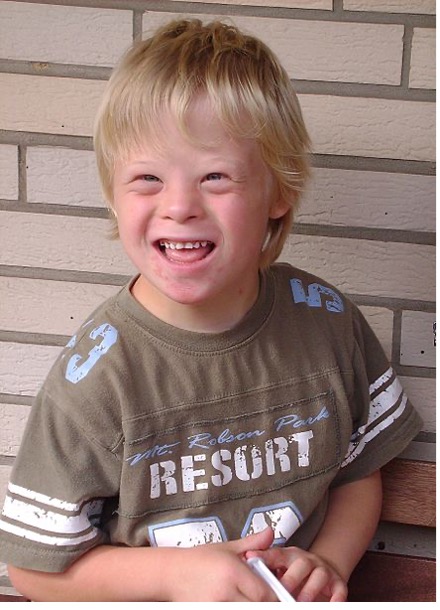 ID/DD - 2
Until the middle of the 20th century, people with intellectual disabilities were routinely excluded from public education or educated separately from typically developing children. Even now, intellectually disabled children and adolescents are often segregated in special education settings as opposed to inclusion programs in regular classrooms and report social stigma that affects their sense of self in relation to others.
As adults, they may live independently, with family members or semi-independently with significant supportive services to help them (e.g., manage their finances) or in different types of institutions (e.g., sheltered workshops, group homes) organized to support people with disabilities. Indeed, about 8% currently live in an institution or a group home.
__________________________________________________________

Intellectual disability classifications are ranked according to the extent of the disability

Mild ID = psychometric IQ 50-69
Moderate ID = psychometric IQ 35-49
Severe ID = psychometric IQ 20-34
Profound ID = psychometric IQ < 19
__________________________________________________________
ID/DD - 3
Individuals with mild ID are capable of learning reading and mathematics to approximately the level of a typical child aged nine to twelve. They can learn self-care and practical skills such as cooking or using the local mass transit system. As individuals with intellectual disability reach adulthood, many learn to live independently and maintain gainful employment. But even when poor academic performance is recognized, it may take expert assessment to distinguish mild intellectual disability from specific learning disabilities as well as emotional and behavioral disorders. 
Moderate ID is nearly always apparent within the first years of life and speech delays are common. People with moderate intellectual disability also need considerable support at school, at home, and in the community. But while their academic potential is limited they can learn simple health and safety skills and participate in simple everyday activities.

Services for Individuals with Intellectual Disabilities

Early intervention (infants and toddlers)
Special education
Family support (e.g., respite care, that is, temporary care provided to caregivers of a child or adult)
Transition services
Vocational programs
Day programs
Housing options
Case management
ID/DD - 4
Dynamic Testing
 
Dynamic testing is an interesting approach to evaluating human mental abilities. In typical fashion, conventional kinds of testing methods (e.g., intelligence or achievement) measure what you have already acquired or learned; so-called “latent” or hidden abilities. For instance, you may have studied calculus or English literature as a freshman in college and they exist as dormant abilities that can be measured on a test at some later point. For instance, the Graduate Record Examination (GRE) three years later or on an employment test after graduating from college.

Yet, the ability to learn from subsequent experience (e.g., putting your math skills to work in a financial firm or your knowledge of literature in a publishing house) doesn’t simply depend on latent skills learned at some earlier point but on mastering, applying, and reapplying those skills in actual performance situations in “real-life” circumstances. Conventional or “static” tests focus not on actual performances in real-world situations but on whatever “products” have been taught and tested for previously.

On the other hand, the learning and acquisition of new skills and new abilities are best demonstrated in developing abilities rather than abilities that have been already acquired.
ID/DD - 5
Why? 

Well, for one thing the capacity to learn and learn different kinds of things changes with age and experience. Moreover, self-esteem, personality, social intelligence, cultural and work experiences, spoken language skills, and reading abilities are constantly changing and affect one’s “learning potential.” People learn and acquire different kinds of skills (e.g., learning how to ski, trade bonds, paint or sculpt, play the flute, edit a corporate press communication, become a better partner) in different ways and at different rates of acquisition.

For instance, some people learn slowly at first, speed up in the middle stages of an acquisition of a particular skill (e.g., learning a spreadsheet program), and slow down at higher stages of learning. This is called an “S-shaped learning curve.” Other people have a long initial period with little consolidation of a new skill (e.g., learning to snow ski) and then suddenly and rapidly increase their skill use (“Salutatory learning curve”). Others show sharp fluctuations in learning something new (e.g., starting a new job as a financial analyst) in which they may show rapid increase in some skills at the same time that they appear to be making little progress or regressing in other areas (“Stepwise learning curve”).

Abilities, then, might be better tested and evaluated not as static products that have reached their final maturity but as developing forms of expertise. Which suggests a different approach to learning and education whether in the doctor’s office, clinic, classroom or the workplace.
Learning Disorders (LD)
Strong scientific and medical evidence supports the validity of the concept of specific learning disabilities (SLD). SLDs are specific in the sense that these disorders each affect a relatively narrow range of academic and performance outcomes. SLD may co-occur with other disabling conditions, but they are not due primarily to other conditions, such as intellectual disability, behavioral disturbance, lack of opportunities to learn or primary sensory deficits.
 
Let’s look at a specific learning disability, that is, dyslexia. But first let’s step back and see how reading acquisition is normatively acquired.

The primary goal of reading acquisition is the integration of a system for processing written language with one that already exists for spoken language.

Stage 1:  Linguistic guessing = helps establish the concept of what reading is.

Stage 2:  Logographic phase (visual, holistic) = Early reading is visually based with children establishing the association between printed and spoken words (e.g., boy guesses the word, 'television' because it has two dots).
Learning Disorders (LD) - 2
Stage 3:  Alphabetic phase (auditory, sequential) = the translation between graphemes and phonemes. Children must "crack the code" and understand the relationship between graphemes (letter units) and phonemes (sound units). It may be due to the teaching of phonics or the ability of children to extract letter-sound rules for themselves or the wish to write which brings about the change since letter-sound relationships are the natural units of spelling. 

Decoding skills are essential here (sequential left-to-right decoding rules, then hierarchical decoding rules, then higher-order correspondences such as lexical analogies). By the close of the alphabetic phase, children will be functionally literate, that is, they can spell with complete phonetic accuracy and adept at handling new materials both in reading and writing.

Stage 4:  Orthographic phase = Reading and spelling are analytic yet independent of sound. Lexical strategies may override the use of grapheme-phoneme translation rules.

Being at one phase does not imply that knowledge characteristic of a more advanced phase is totally unavailable or that earlier strategies cannot be applied. Likewise, knowledge created by the application of one strategy can be used to check the product of that strategy's use in some other situation.
Learning Disorders (LD) - 3
But there are individual differences in children who use a “holistic” (visual) approach versus those who use a "Phoenician" (auditory) approach.
 
Both decoding strategies and the use of context (syntactic and semantic cues) are important in reading development. But there is an interaction of bottom-up and top-down approaches. One suggestion is that children use context in a compensatory manner so that when decoding skill is poor context facilitates the processing of reading material. That is, it is modulated by word familiarity and word difficulty.  
 
What changes in development is probably the automaticity of children's ability to access top-down or bottom-up information in reading. The research suggests that skilled readers are better at using context cues. Nonetheless, this system of interconnections improves with development. But overall, children pool information from a number of sources in their attempt to read.

Reading, therefore, is an integrative process. Stored auditory-lexical and visual information guide reading.
Dyslexia
Dyslexia can be thought of as a verbal coding deficit. The most consistent research finding is that there appear to be deficits in verbal memory and phoneme segmentation. Phonemes, of course, are the basic unit of sound in speech. For instance, the ‘p’ and ‘b’ in ”pit” and ”bit”.

Studies of the serial position effect in dyslexia indicate that there are primacy effects (long-term memory) but not recency effects (short-term memory) in free recall. If dyslexics cannot access verbal labels, then they will difficulty in transferring items from short- to long-term memory, and hence, will appear to have problems in retrieval from long-term memory.

Let’s look at the serial position effect (SPE). The SPE indicates that the probability of recall varies with an item’s position on a list. The SPE is the tendency of an individual to recall the first and last items in a series best and the middle items the worst. So, when a child is asked to recall a list of items in any order (free recall), children tend to begin recall with the end of the list, recalling those items best (recency effect). Among earlier list items, the first few items are recalled more frequently than the middle ones (primacy effect). The SPE demonstrates that there are two kinds of memory: Primary memory nd secondary memory. That is, short-term or ”working memory” and long-term memory.

Research indicates that dyslexics do not use phonological codes for memory storage. Dyslexics may be delayed in their acquisition and ability to employ such codes and may be tied to learning to read. When available, they use visual or orthographic features of words as a basis of recall whereas normal readers use phonetic or phonological codes.
Dyslexia - 2
That is, they compensate for their deficiency by appealing to their strengths. All these results indicate that dyslexics have a specific memory deficit rather than a generalized learning difficulty.

Phoneme segmentation, the ability to divide words into single speech segments, emerges around 5 or 6 years of age.  Phonemic awareness, the ability to divide words at the level of the phoneme, is thought to be an important pre-reading skill. The ability to analyze the sound stream is necessary if children are to understand the alphabetic relationship between graphemes and phonemes.

The acquisition of literacy exploits the child's natural (and unconscious) awareness of sounds, but reading and spelling enhance the child's conscious awareness of phonemic segments (suggesting that phonemic segmentation and awareness are both causes and effects of reading development).
Dyslexics' difficulty is not with input or output processing, but with phoneme segmentation, phoneme awareness, and accessing and activating phonological codes in memory.  Nonetheless, as dyslexics develop they make use of alternative coding systems to supplement the faulty ones.  Thus, their phonemic segmentation skills and phonological memory codes are not available at the right time when they are needed for reading.
Dysgraphia - 3
Dysgraphia should be distinguished from agraphia, which is an acquired loss of the ability to write resulting from brain injury, stroke or progressive illness.

Dysgraphia is a deficiency in the ability to write, primarily handwriting. It is a writing disorder associated with impaired handwriting, orthographic coding, and finger sequencing (the movement of muscles involved in writing). And it often overlaps with other learning disabilities such as speech impairments, attention deficit hyperactivity disorder, developmental coordination disorder or dyslexia.

Nonetheless, it does affect all fine-motor skills.

There are two stages in the act of writing. The linguistic stage and the motor-expressive-praxic stage. The linguistic stage involves the encoding of auditory and visual information into symbols for letters and written words. This is mediated through the angular gyrus that provides the linguistic rules which guide writing. The motor stage is where the expression of written words or graphemes is articulated. This stage is mediated by Exner's writing area in the frontal lobe.

Motor dysgraphia is due to deficient fine motor skills, poor dexterity, poor muscle tone, or unspecified motor clumsiness. Individuals with developmental coordination disorder may be dysgraphic.

Spatial dysgraphia is a defect in the understanding of space. They may have illegible written work, illegible copied work or problems with drawing abilities. But there is normal spelling and normal finger tapping speed suggesting that this subtype is not fine-motor based.
Dyscalculia
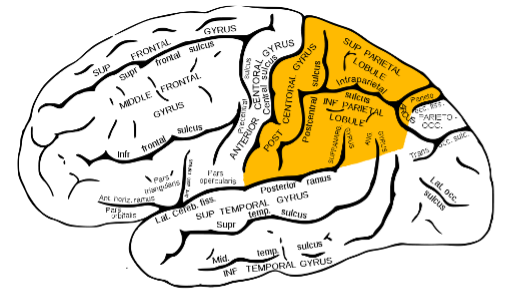 Dyscalculia should be distinguished from acalculia or mathematical disability, which is an acquired loss from brain injury, stroke or progressive illness.

Dyscalculia is a difficulty in learning or comprehending arithmetic such as difficulty in understanding numbers, learning how to manipulate numbers, performing mathematical calculations, and learning facts in mathematics.
Dyscalculia - 2
Dyscalculia is associated with dysfunction in the region around the intraparietal sulcus and potentially also the frontal lobe. Apparently, children with developmental dyscalculia may have a weak magnitude representation (e.g., estimating which number is bigger, 64 or 59) in the parietal region. Nonetheless, it may also involve an impaired ability to access and manipulate numerical quantities (e.g., Arabic digits). Dyscalculia can occur in people from across the whole IQ range, along with difficulties with time, measurement, and spatial reasoning.
Estimates of the prevalence of dyscalculia range between 3 and 6% of the population. It appears that 11% of children with dyscalculia also have ADHD. And it has also been associated with individuals who have Turner syndrome (female missing an X chromosome: 45, X0) or spina bifida (a birth defect in which there is incomplete closing of the spine and the membranes around the spinal cord).
Autistic Spectrum Disorders (ASD)
Autism, a rare but devastating disorder of childhood, was originally defined by the physician, Leo Kanner, M.D., in 1943, as a constitutional inability to make emotional contact with others. More than a decade later, it was widely agreed that the two central deficits in autism were profound social impairment and insistence by the child on sameness in behavioral routines (i.e., behavioral stereotypies). Currently, the received view designates a triad of symptoms as central to the autistic syndrome: (1) social impairment, (2) deficits in verbal and nonverbal communication, and (3) behavioral stereotypies (e.g., hand-flapping, repetitive play behaviors).
The nature of the social deficits has increasingly taken front stage in studies of autism. Moreover, newer theories of intellective processes indicate that “social intelligence" consists of two essential components. Intrapersonal abilities include (a) one's affective range and intensity, (b) the ability to discriminate among the emotions, (c) the ability to label them appropriately, and (d) the ability to use them to guide one's behavior. Interpersonal abilities include (a) the ability to decode feelings, intentions, and motivations in others, (b) recognize characteristics among people (e.g., age, gender, and ethnicity) and (c) influence others to behave in desired ways. Autistic children's social impairment appears to involve deficits in both intrapersonal and interpersonal abilities.
Autistic Spectrum Disorders (ASD) - 2
Autistic spectrum disorders include autism, Rett’s syndrome, and childhood disintegrative disorder. Rett’s syndrome is typically found in very young females who despite a brief period of normal development in the first year or two of life begin to regress by avoiding social contact with others, refusing to speak, as well as evincing an inability to control their actions and behaviors. On the other hand, childhood disintegrative disorder generally only affects males who demonstrate normal development in the first 2-3 years of life but then begin to deteriorate in social, linguistic, and motor development in the ensuring years.

There are many treatment options for autistic spectrum disorders including intensive behavioral therapy, psychoactive medications, as well as some dietary and nutritional approaches.

Autism and Immunity. Recent animal research has demonstrated a connection between the immune system and autism—specifically interleukin-17 (IL-17), a signaling molecule produced by T cells to help fend off pathogens. Blocking production of IL-17 in pregnant mice prevented their pups from developing an autism-like condition.

Oxytocin and Attachment. Oxytocin, often dubbed the ‘love hormone’, is known to promote social bonding. Researchers have discovered that administering oxytocin to adult men with autism makes them more open to close emotional bonds with others. The hormone has positive long-term effects as well.
Developmental Motor Disorders
Apraxia is an inability to carry out motor commands correctly.

Developmental dyspraxia is a failure to acquire motor skills in line with normative milestones.

Marked delays in achieving motor milestones
Dropping things frequently
Clumsiness
Poor performance in sports
Poor handwriting
Cormorbity (associated conditions): Motor difficulties – Learning (LD) – Behavior problems

Cerebral palsy (CP) is a group of movement disorders of early childhood. Initial symptoms often include stiff and weak musculature, tremors, and poor coordination. Vision, hearing, swallowing, and speaking may also be affected. Often, babies with cerebral palsy do not roll over, sit, crawl or walk as early as other children of their age. Other symptoms include seizures and problems with in cognition.

Primitive reflexes
Abnormalities in muscle tone
Inability to move against gravity
Poor variability of movement
Developmental Motor Disorders - 2
Developmental Coordination Disorder (DCD)
 
Comorbidity: DCD—LD—ADHD
Poor balance and postural control
Proximal control less effective

Pyramidal System

Initiation of voluntary movement and precise control of extremities (motor cortex, corticospinal tract, spinal motor neurons).
Cerebral palsy: diplegia = symmetrical paralysis, paraplegia = impairment in motor or sensory function of the lower extremities, hemiparesis = weakness on one side of the body, hemiplegia = paralysis of one side of body.

Extrapyramidal System

Alterations and adjustments of posture as well as modifications and coordination of movements initiated by pyramidal system (cerebellum, basal ganglia, brainstem areas including the red nucleus and substantia nigra)
Tics, chorea, dystonia, Gilles de la Tourette syndrome.
Developmental Motor Disorders - 3
Neurodevelopmental exam

Neurological exam
Cranial nerves, tone, reflexes, involuntary movements, strength, and grip

Neurocognitive functioning

BSID-II
WPSSI
WISC
Vineland
Fagen Test of Intelligence
Raven’s Colored Progressive Matrices
Test of Nonverbal Intelligence
Adaptive functioning
Developmental Motor Disorders - 4
Developmental Motor Tests

Bruininks-Ozeretsky Tests of Motor Proficiency

Gross motor skills: Running speed, agility, bilateral coordination, balance, and strength
Fine motor skills: Response speed, visuomotor control, upper limb speed, dexterity, and coordination
General static coordination
Dynamic coordination of the hands
General dynamic coordination
Motor speed
Simultaneous voluntary movements
Synkinesis: A neurological symptom in which a voluntary muscle movement causes the simultaneous involuntary contraction of other muscles such as involuntary contraction of eye muscles while smiling or a person’s hands mirroring each other involuntarily.
Developmental Motor Disorders - 5
Developmental Motor Tests

Miller Assessment for Preschoolers 

Coordination 
Verbal skills
Nonverbal skills
Complex tasks
Assessed with Fine motor manipulation, block construction, drawing, stereognosis, articulation, static balance, walking, postural imitation, and control and sequencing
Stereognosis = haptic perception (tactile gnosis) is the ability to perceive and recognize the form of an object in the absence of visual and auditory information, by using tactile information to provide cues from texture, size, spatial properties, temperature, and so on
Developmental Motor Disorders - 6
Peabody Developmental Motor Scales (Birth – 6 years)

Gross motor skills
Reflexes
Equilibrium and balance
Locomotion
Object manipulation
Catching, throwing, kicking
Fine motor skills
Grasping
Visuomotor integration
Reaching and grasping
Block building
Copying designs
Developmental Motor Disorders - 7
Sensory Integration and Praxis Tests (SIPT)

Assesses practic abilities of sensory processing of vestibular, proprioceptive, kinesthetic, tactile, and visual systems as well as behavioral manifestations of sensory integrative dysfunctions
Form and space perception
Somatic and vestibular sensory processing
Praxis tests
Bilateral integration and sequencing (e.g., post-rotary nystagmus board: If one spins in a chair continuously and stops suddenly, the fast phase of nystagmus is in the opposite direction of rotation)
Manual dexterity and balance
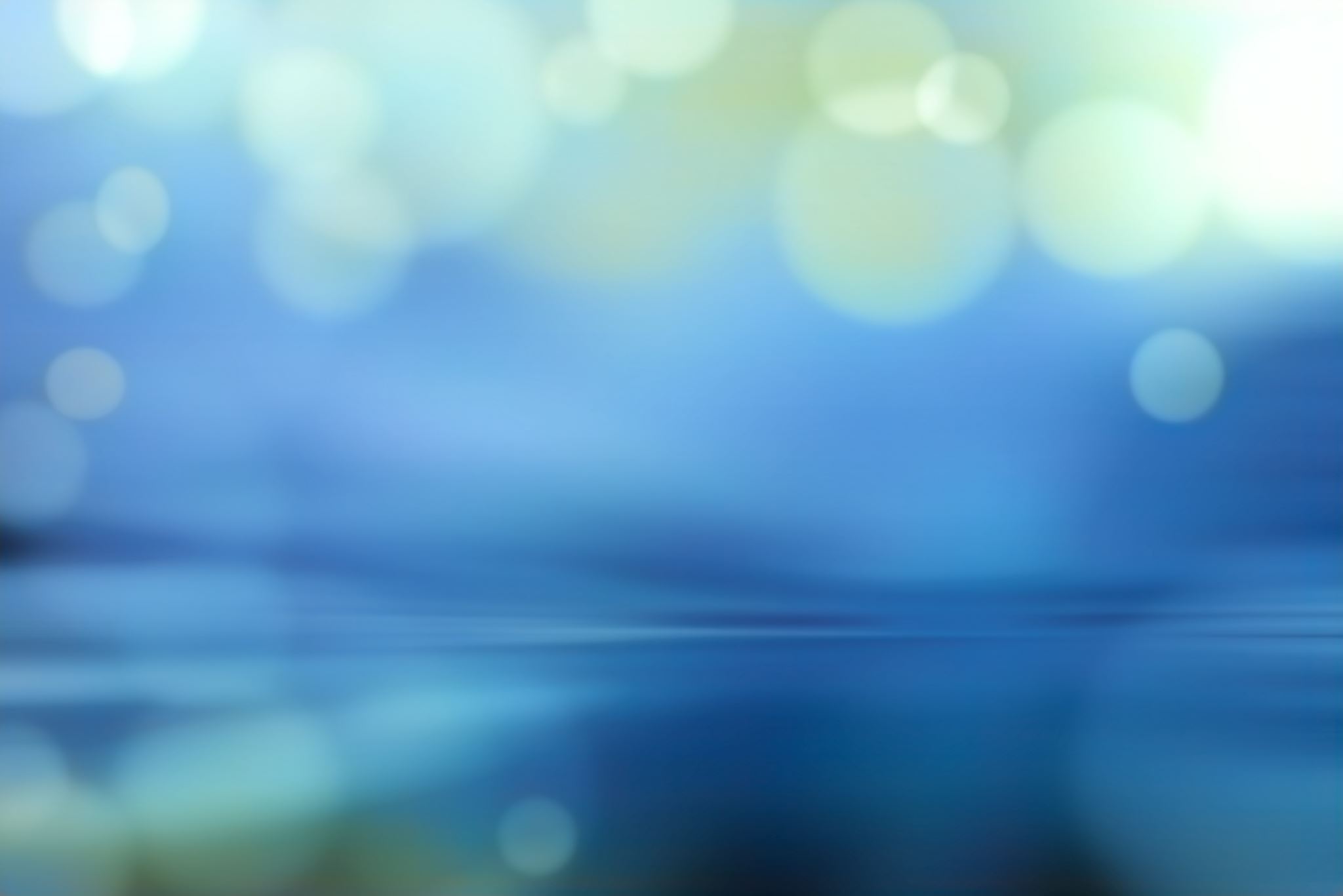 Tic Disorders
Tic Disorders - 2
Sydenham’s chorea

Autosomal recessive
Rheumatic fever leading to antistreptococcal antibodies
Fasciculations (twitching) of tongue, facial grimacing, loss of fine motor control, ballismus (swinging, jerky movements), and hypotonia (low muscle tone).

Consider this: The ability to shift from one activity (e.g., doing one’s taxes) to another (e.g., answering the phone) involves inhibiting the first activity to pursue a second activity and results in the production of new sequences of behavior. Repetitive stereotyped activities, such as obsessive-compulsive behavior and Gilles de Tourette syndrome, indicate the malfunctioning of this system. 
To put it baldly, you’re literally stuck in a cliched set of actions without recourse from your manual tyranny: Addictive behaviors (gambling, some forms of speculative market investing, drugs, and sex) are a common example, but you also see individuals engaged in stereotypical thinking: For instance, about politics, about relationships, about how to carry out a particular procedure at work, about what car to purchase, where to live, what to wear, and so on.
Tic Disorders - 3
In psychiatry, these are grouped together as OCD (“obsessive-compulsive disorder”) spectrum disorders: Gambling, paraphilia (sexual fetishes or "liking a part"), body dysmorphic disorder (e.g., thinking you’re fat when you’re thin), trichotillomania (constant hair-pulling), hypochondriasis, somatization disorder (frequent psychosomatic complaints), Gilles de Tourette syndrome (motor and vocal tics), autism, kleptomania, impulse control disorders, obsessive-compulsive personality disorder, bulimia, and anorexia nervosa.

The cortex (namely, the orbitomedial frontal cortex), the subcortex (particularly a structure known as the basal ganglia), and the body work together in communion with the social and physical environment to accomplish everyday intellective tasks. 

The orbitomedial frontal cortex is involved in inhibiting socially inappropriate behaviors and freeing the mind from distractions for the task at hand. The basal ganglia, located deep within the interior of the brain, dynamically modulates behavior based on feedback from the motor and affective systems and from our various external sensory modalities (touch, vision, audition, olfaction, and gustation)—the body. These two brain structures are intimately connected and cutting their nerve fibers, as it turns out, is sometimes useful with patients with refractory OCD.
Tic Disorders - 4
Case Studies
 
Indeed, a malfunctioning basal ganglia leads to stereotyped movement patterns and the absence of novel behaviors. One patient I treated had obsessive thoughts that he was going to be infected with a sexually transmittable disease from casual sex (OCD) and another I observed in a clinic was a compulsive swearer (Gilles de Tourette syndrome). The first adolescent was a particularly interesting clinical case because he grew up in a home where his father was a compulsive gambler and continually stole money from his wife and two sons. As a result, the family was always broke and family finances—like mortgage, electric, and gas payments—were often unmet.

There were two brothers, who were identical twins, and both suffered from OCD. The mother was the only so-called “normal” individual in the family. It must have been quite difficult for her raising a family of compulsive gamblers and “ideators.” In both cases, the basal ganglia along with the orbitofrontal cortex, constrained the father's and the sons’ ability to switch mental set and each one of them were mentally “stuck” in one mode or the other of responding to the world. In the case of the two twins, the actions of the first sibling led to certain thoughts (constant fear of catching a sexually transmittable disease) and the thoughts of the second led to certain actions (compulsive hand-washing).
Tic Disorders - 5
Clomipramine (“Anafranil”), a nonselective serotonin reuptake inhibitor (NSRI), can be an effective treatment for OCD. However, about 40% of patients with obsessive-compulsive disorder do not respond to either an NSRI or a selective serotonin reuptake inhibitor (SSRI) treatment. This may be so because some forms of obsessive-compulsive behavior are a result of excessively high levels of dopamine, not serotonin. 
 
High doses of dopaminergic drugs that increase production of dopamine in the brain (e.g., amphetamine, apomorphine, bromocriptine, and L-DOPA) appear to increase stereotypical movement and compulsive behaviors in humans in one of four dopamine pathways, the nigrostriatal pathway. 
 
On the other hand, another dopamine pathway, the mesocortical pathway, appears to be involved with some of the “cognitive” symptoms of OCD, such as obsessive thoughts. Genetic studies suggest that these kinds of obsessive-compulsive disorders are highly heritable. As a result, it is often difficult to treat OCD individuals with supportive psychotherapy alone so treatment is often augmented with the use of psychoactive drugs.

Everyday Risk-Taking
 
What about everyday risk-taking? Many forms of gambling and stock speculation (e.g., investing in stock options and mortgage-backed securities), high-risk activities (such as bungee jumping, rock climbing, cave exploration, and parachuting), and similar pursuits probably arise from deep roots in human nature that are affected by culture, age (adolescence), and experience. They have many positive benefits and some negative effects and potentially lurk within all of us. To be sure, a sobering thought.
Traumatic Brain Injury (TBI)
A traumatic brain injury (TBI), also known as an intracranial injury, is an injury to the brain caused by an external force. It can be classified based on severity, mechanism (closed or penetrating head injury) or other features (e.g., occurring in a specific location or over a widespread area). Head injury is a broader category that may involve damage to other structures such as the scalp and skull. TBI can result in physical, cognitive, social, emotional and behavioral symptoms, and outcomes can range from complete recovery to permanent disability or death.
Subdural hematoma
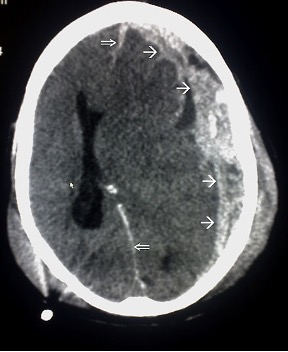 Traumatic Brain Injury (TBI) - 2
Ricochet of the brain within the skull may account for the coup-contrecoup phenomenon
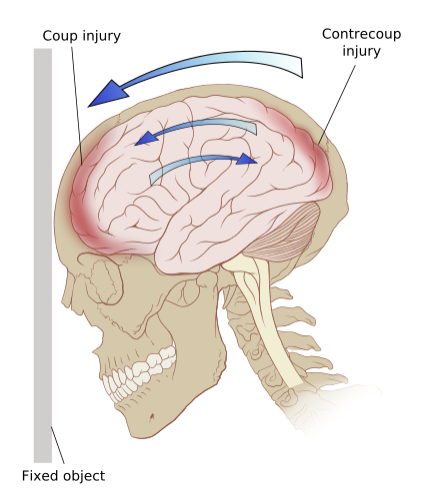 Traumatic Brain Injury (TBI) - 3
TBI is one of the most stressful conditions in the pediatric age group. Its symptoms affect the child as well as family. It involves neurological, psychological, and behavioral deficits in the child. But the clinical symptoms of a child with TBI depend on the site of lesion. The motor deficits include muscle weakness, facial palsy, affected posture, balance impairments, and atypical gait. The behavior of the child is also affected due to trauma and hospitalization.

Case Description

A 3-year-old girl, while playing in the corridor had her dress got stuck into the cupboard and the cupboard fell on her head and she was injured. As she fell down on her face, she started bleeding above the right eye. At that movement she was unconscious and there were no movement. Her relatives took her to the local hospital. On the way to the hospital, she had two episodes of vomiting. But due to unavailability of the necessary facilities, she was taken to a specialty hospital. During that transport, she vomited again twice. At the hospital she was immediately taken to surgery and was sutured. A CT scan was done and it showed extradural and subdural hemorrhages along with a left occipital fracture and hemorrhagic contusions with perilesional edema. She was shifted to the Neuro ICU and was kept there for observation and treatment. She was referred to the physiotherapist on the third day of admission.
Traumatic Brain Injury (TBI) - 4
In adolescents and adults, TBI is one of two subsets of acquired brain injury; the other subset is non-traumatic brain injury, which does not involve external mechanical force, such as stroke or infection. TBI is divided into closed and penetrating head injury. A closed—nonpenetrating or blunt—injury occurs when the brain is not exposed. A penetrating, or open, head injury occurs when an object pierces the skull and breaches the dura mater, the outermost membrane surrounding the brain.

Ischemia (restriction of blood supply to tissues) and edema (excessive fluid in the tissues of the body) may trigger secondary mechanisms of injury as well as hypoxia (deficiency of oxygen supply to the tissues of the body) and hypertension.

Brain injuries are classified into mild (concussive), moderate, and severe TBI. The Glasgow Coma Scale (GCS) grades an individual’s level of consciousness on a scale of 3–15 based on verbal, motor, and eye-opening to stimuli. In general, a TBI with a GCS of 13 or above is mild (80%), 9–12 is moderate (10%), and < 8 is severe (10%, but 25% - 33% mortality). Loss of consciousness (LOC: mild < 30”, moderate 30” – 24 hrs, severe > 24 hrs) and posttraumatic amnesia (PTA: mild < 1 day, moderate 1-7 days, severe > 7 days) are also factored in.
Traumatic Brain Injury (TBI) - 5
There are two types of amnesia: Retrograde amnesia (loss of memories before the injury) and anterograde amnesia (creating new memories after the injury).

Blast injuries—neurotrauma—can cause traumatic brain injury as well as posttraumatic stress disorder (PTSD).

Types of TBI

Subdural hematoma: Collection of blood between the dura mater and the pia-arachnoid mater
Intracerebral hematomas
Basilar skull fracture: Leakage of CSF from nose or ear; blood behind the tympanic membrane or external ear
Concussion: Transient mental status alteration (LOC or loss of memory)
Contusions: Bruises of the brain
Diffuse axonal injury (DAI): Shearing of axonal fibers
Subarachnoid hemorrhage
Traumatic Brain Injury (TBI) - 6
Treatment
 
The benefits of blue-light therapy in mild traumatic brain injury did not stop with improved sleep. Executive function also improved and there was increased volume of the posterior thalamus, greater thalamocortical functional connectivity, and increased axonal integrity of these pathways. The findings offer insight into the contributions that the circadian and sleep systems play in brain repair.

Concussions

The widespread assumption that youth football players (9-14 years-of-age but make up the largest group of football players in the country) are more vulnerable to concussion and other head injuries than their older, bigger counterparts turns out to be true.In younger players, the fatty myelin sheaths that help protect brain cells haven’t fully developed. They also tend to have larger heads relative to their bodies than adult players do and with less neck musculature to help absorb the force of an impact.
Speech and Language Disorders
Specific Language Impairment (SLI)

About 5% of apparently healthy children have specific language impairment

More than 10 genetic loci have been identified and all of these loci are linked to other neurodevelopmental disorders: Biological markers or “endophenotypes.”

An autosomal dominant transmission of oral motor and speech dyspraxia was identified in a 3-generation British family. Affected family members also have oral-motor dyspraxia, low nonverbal IQ, and nonverbal learning disorders.

CNTNAP2 gene variants are associated with specific language impairment and the FOX2P protein down-regulates (i.e., reduces or suppresses) the expression of this gene.

CNTNAP2 variants may represent susceptibility factors for language-related deficits in both specific language impairment and autism.  Different components of autistic-spectrum disorders (e.g., communication deficits, impaired social interaction, rigid or repetitive behaviors) may be under different genetic influences.

Of course, the frontal cortex is involved in language and the basal ganglia in apraxia.

The FOX2P-CNTNAP2 pathway provides a link between clinically distinct syndromes involving disrupted language.
Speech and Language Disorders - 2
Language impairments that persist to school age are likely to be associated with enduring academic and psychiatric problems.

Mutations (point) and chromosomal abnormalities that affect FOX2P are associated with difficulties in the learning and production of sequences of oral movements which impair speech (developmental verbal apraxia) including expressive and receptive language and production and comprehension of grammar.  FOX2P disruptions are rare, however.  

The CNTNAP2 gene may be disrupted in Tourette’s syndrome and may cause a severe recessive disorder involving cortical dysplasia (abnormal enlargement of tissue) and focal epilepsy, and it is associated with language regression and autistic characteristics.

Specific language impairment often occurs without difficulties in speech articulation.

Assessment

CELF-R scale (Clinical Evaluation of Language Fundamentals-R).

Children’s Test of Nonword Repetition - this measure is thought to provide an index of phonological short-term memory, which has been proposed as the core deficit in specific language impairment.
Speech and Language Disorders - 3
Developmental Phonological Disorder (DPD)
 
In speaking there is a transformation of a mental representation of an intention into a sequence of rapid, coordinated movements of muscles in the trunk, neck, and upper airway to generate the sounds of language.

Failure to use developmentally expected speech sounds that are appropriate for the child’s age and dialect result in speech difficulties that interfere with academic or occupational achievement and social communication.

Stuttering

There are three major theories of stuttering that emphasize its biological roots and relevant psychological factors: Neurogenic, developmental, and psychogenic stuttering.

The basis of the neurogenic theory of stuttering is that the problem originates in the inability of the basal ganglia to generate neural feedback for appropriate timing of the next segment in the speech stream. 

If this problem arises in early childhood it is called developmental stuttering with mean age of onset around 2.5 to 3 years. If psychological factors are significantly involved, such as social anxiety or depression, dysfluent speech may be affected for the worse.
Speech and Language Disorders - 4
The basal ganglia, in the subcortex, just below the cerebral cortex or “thinking” part of the brain, is interconnected with the cortex as well as the amygdala, brainstem, and thalamus. These collective circuits are known as “basal ganglia-thalamocortical loops” with direct links to “limbic” structures, such as the amygdala. The latter is central to the expression of emotions of fear and anxiety and plays a prominent role in social anxiety and depression. Indeed, negative emotions can exacerbate stuttering in the presence of others suggesting a psychogenic cause of stuttering.
But, there is also involvement of the neurotransmitter, dopamine, in the etiology of stuttering. Dopamine projections from the substantia nigra pars compacta (SNc) in the midbrain (the forward most portion of the brainstem) project to the striatum of the basal ganglia. When the levels of dopamine in the striatum decrease, there is a lowering or cessation of stuttering, whereas when levels of dopamine increase there is an augmentation of stuttering as well as associated motor and behavioral impulses. This is one reason stuttering might be thought of as a “tic” disorder akin to obsessive-compulsive disorders such as Gilles de Tourette syndrome.
There are other possibilities for the biological origins of stuttering. One such aspect is dystonic activity in the facial musculature. That is, opponent muscle groups at odds with each other produce involuntary motor activity resulting in dysfluent speech. But stuttering could arise from a disorder in the sensorimotor area of the cortex that controls a region in the throat known as the oropharynx that controls the motor articulatory apparatus used in speaking.
Speech and Language Disorders - 5
While the mean age of onset of developmental stuttering is in the range of 2.5 to 3 years, it is typically more prominent in boys (2:1; male:female ratio). The recovery rate is in the range of 60-70% within two years after the onset of stuttering but, what is most surprising, is that these early stutterers often demonstrate advanced development of language abilities.

What Might be Some Ways to Relieve Stuttering?

(1) Haloperidol (“Haldol”), a dopamine antagonist, attenuates motor activation and may reduce stuttering.

(2) Speaking at the pace of a metronome (known as the “rhythm effect”) can reduce stuttering by compensating for inappropriate timing cues originating in the basal ganglia.

(3) Reading in unison with others (“chorus speech”) as well as singing can also relieve stuttering, because music provides a separate mechanism for generating internal timing cues when there is aberrant output from the basal ganglia most likely by way of the premotor cortex.

(4) There is also some evidence that modified auditory feedback can improve dysfluent speech in those that stutter.
Neurotoxicants
Chemicals with particularly strong links to early development and neurodevelopmental disorders (NDD).

Arsenic: Cognitive and memory defects

Lead: Cognitive and emotional deficits including elevated aggression

Methylmercury: Cognitive and emotional defects

Organophosphate pesticides: Are potentially neurotoxic and even fatal at high doses, but also harm the developing brain at low doses. Chlorpyrifos is a pesticide and works on the CNS by inhibiting the acetylcholinesterase enzyme. Chlorpyrifos is moderately toxic and chronic exposure has been linked to neurological effects and neurodevelopmental and autoimmune disorders. The crops with the most intense chlorpyrifos use are cotton, corn, almonds, and fruit trees including oranges and apples. There are cognitive deficits and it is associated with higher prevalence of ASD and ADHD.

Children from 8-15 years of age with higher urinary levels of organophosphate metabolites were more likely to meet the diagnostic criteria for ADHD.
 
Why is ADHD associated with organophosphates? 

Organophosphates inhibit the action of acetylcholinesterase and disruption of cholinergic signaling is one mechanism proposed for ADHD. 

Higher blood chlorpyrifos concentrations during pregnancy are associated with poorer mental and motor development in the first 3 years of life among inner-city children.
Neurotoxicants - 2
Facing impending regulatory action by the EPA, Dow agreed to withdraw registration of chlorpyrifos for use in homes and other places where children could be exposed and severely restricted its use on crops. These changes took effect on Dec. 31, 2001. But, it is still widely used in agriculture and Dow continues to market it under the name “Dursban” for home use in developing countries. 

On March 29, 2017, EPA Administrator Scott Pruitt denied a petition to ban chlorpyrifos. However, on August 9, 2018, the U.S. 9th Circuit Court of Appeals ordered the EPA to ban the sale of chlorpyrifos in the United States within 60 days, though this ruling was immediately appealed by the Trump administration.

PBDE (polybrominated diphenyl ethers): Organobromine compounds used as flame retardants. Studies have linked them to reproductive and neurological risks. Cognitive and emotional deficits; decreased psychometric IQ; and positive association with ASD-related behaviors for some congeners.
 
PCB (polychlorinated biphenyls): Organic chlorine compounds may be human carcinogens and endocrine disruptors (e.g., blocking thyroid system functioning). Cognitive and motor deficits; decreased IQ; and some evidence of disruption to sexually dimorphic behaviors including play.
Neurotoxicants - 3
Phthalates: They are esters of phthalic anhydride used as substances added to plastics to increase their flexibility, transparency, durability, and longevity. In rodents, studies have shown changes to hormone levels and birth defects. 

Effects: Lower psychometric IQ; problems with attention, hyperactivity, and social communication; decreased masculine play in boys.

Toluene: An aromatic hydrocarbon used as a solvent in paint thinners, permanent markers, contact cement, and glue. It is used as a recreational inhalant with the potential for severe neurological harm.
Genetic Disorders
Genetic Disorders Arising Early in Life

Fragile-X syndrome  Xq27.3 (Band 7.3 in Region 2 on q (long) arm of chromosome X)  expanded triplet repeat
Rett syndrome  Xq28
Neurofibromatosis Type 1  dominant allele
Down syndrome  Trisomy 21
Klinefelter syndrome  XXY (males)
Turner syndrome  X0 (females)
Triple X syndrome  XXX (females)
Williams syndrome  7q11.2 (males)
Pradi-Willi syndrome  15q11 (males)
Angelman syndrome  15q11 (females)
ADHD  DrD4-7r repeat allele
ASD  7q31—q33 and 11p12—q13 (abnormalities in social relations, communicative deficits, restricted interests)
Genetic Disorders - 2
All structural variations in DNA involve insertions and deletions known as Copy Number Variants.

Genome  Transcriptome (RNA)  Proteome (protein)  Neurome (brain)  Phenome (mind)  Behavior

Childhood Fears

“May we not suspect that the fears of children, which are quite independent of experience, are the inherited effects of real dangers during savage time?

Charles Darwin, 1877

Neurodevelopmental disorders are the quantitative extreme of a continuum of normal variation; 50% begin by age 14.

Down Syndrome

Hypotonia
Exhibit distal to proximal activation of muscles (rather than proximal to distal)
Difficulty in timing the onset and offset of muscular forces
Interhemispheric transfer degraded because of commissural anomalies
Genetic Disorders - 3
Williams Syndrome

Deletion of a region on chromosome 7q11.2 containing LIM kinase 1 gene that codes for elastin (highly elastic tissue present in connective tissue allowing tissues in the body to resume their shape after stretching or contracting)
Poor visuospatial cognition
Strong social intelligence

A hypothesis about hypersociality in canines. A team of researchers identified genes in dogs that in humans are associated with Williams-Beuren syndrome (or “Williams Syndrome”; there is deletion of 27 genes on chromosome 7 that causes this disorder in humans), a rare genetic disorder. One of the many symptoms of the syndrome is indiscriminate friendliness. They concluded that the genes associated with Williams-Beuren syndrome in humans underlie the friendliness of dogs compared to wolves.
Disorders of Attention
Why are attention deficit disorders in children, adolescents, and adults uncommon, if non-existent, in other cultures such as East Asian societies? Why is there such a rash of these disorders in often high-functioning individuals across the US? 

The concept of attention is much maligned and there seems to be some confusion about what it actually is as well as the role it actually plays in humans.

There are two fields that study attention: Cognitive psychology, which since the 1960s, seeks to understand the nature of human thought processes; and cognitive neuroscience, an even a newer field, which investigates the brain bases of human mental processes like thought, attention, memory, language, consciousness, and perception.

Let’s start with the doyen of human mental processes, William James (the brother of Henry James, the novelist), early prognostications on the subject:

“Everyone knows what attention is. It is the taking possession by the mind in clear and vivid form, of one out of what seem several simultaneously possible objects or trains of thought…It implies withdrawal from some things in order to deal effectively with others.” ("The Principles of Psychology," 1890).
Disorders of Attention - 2
Or, to put it in the language of science, something like selecting targets from competing inputs. That is, it involves increasing neural thought activity in one’s area of concern and decreasing or inhibiting other thought processes that are not in one's immediate area of concern. For example, deciding what you would like to have for dinner and selecting a way to get there: Recipes, leftovers, quick stop at the store, pushing some buttons on the microwave, and the like. That is, we frequently choose to focus our attention on a specific activity (improving our golf swing) and pay less attention to the immediate environment such as a noisy neighbor or an annoying itch on our leg.

There are many varieties of attention, however, such as concentrating on one thing while ignoring others (typing on one’s smartphone and ignoring the conversation next to you), doing two things at once (talking on a cell phone while driving) or sustaining an activity over time (e.g., reading a book). Of the latter, we may even find that we need to be vigilant about an anticipated knock on the door or an infant’s cry–-a special kind of sustained attention. 

Yet, some processes of attention are preconscious, meaning the mind carries them out without conscious awareness (avoiding obstacles as we walk down a busy sidewalk) and automatic (one’s morning ritual after arising from bed). These preconscious and automatic processes often and characteristically go awry. For instance, when we are having a stressful day and are overwhelmed, we refer to these not so infrequent moments as cognitive slips when the order of, or choosing of alternatives, breaks down: You inadvertently place a box of cereal in the refrigerator and carry the milk to the pantry cabinet.
Disorders of Attention - 3
Let's Look at Some Ways that "Attention" gets Misunderstood
 
From a neural perspective, attentional processes are widely distributed in the brain and it would be rather remarkable for these to break down en masse or even en part (if they did, we wouldn’t be talking about the waxing and waning of attentional processes anymore but more severe causes such as a stroke or a severe epileptic seizure or the like). 

On the other hand, there is some evidence that the maturation of the frontal lobes is not completed until late adolescence so adolescents with attentional issues may be demonstrating the normal development of the brain rather than underlying pathology. Parenting skills and providing a healthy home and social environment may be more relevant during this period than reflexive use of medication or psychotherapy. Moreover, there are many kinds of “attention” and each of these attentional processes involves different cognitive processes and underlying brain systems as well as their activation or inhibition. Attention is not unitary.

The parietal lobe in the cerebral cortex, for instance, is involved in switching among visual tasks (reading the newspaper or surfing the web); the pulvinar nucleus of the thalamus in focusing on a target from an array of choices (choosing the chocolate cake from the dessert menu); areas of the thalamus and the visual cortex for awareness of one’s immediate environment; frontal and parietal areas of the cerebral cortex for focusing on color, form, and location information…
Disorders of Attention - 4
…the interplay of frontal areas, the basal ganglia, and the anterior cingulate cortex (which translates decisions into actual physical activity) for searching for appropriate targets (Which book should I choose from the bookshelf?) and it’s even more complicated because the left frontal areas are more concerned with semantic content (which book will help me better understand Middle East politics?) and the right posterior areas are more concerned with the features of objects (apple or a pear?); the dorsolateral prefrontal cortex for holding this information in immediate or working memory; and various areas of the frontal cortex for sustained vigilance (keeping one ear on your children's activities).
If someone complains of an “attentional deficit” or a “problem concentrating” just exactly what is being stated? These attributions are almost meaningless without a knowledge of the cultural and environmental context in which they occur. Not to mention an individual’s personality and disposition as well as the impact of psychosocial stress and lifestyle choices on an individual.
There is also an issue about which sensory modalities are involved. Since attention can be focused on what people say or what they look like or the feelings they arouse in us or the touch of someone’s hand on our shoulder or the aroma of freshly brewed coffee. Or, the taste of a favorite meal or the physical feedback we receive from internal receptors in our bodies. Inattention deficit in what sense? Problem concentrating on what? Often, these questions are never asked by mental health professionals but are taken at face value.
Disorders of Attention - 5
Indeed, theories of attention are derived from studies of individuals with obvious and pronounced damage to the brain as well as studies of normal individuals and how their brain systems interact in sundry types of everyday attentional processes (i.e., focal, divided, and sustained attention as well as preconscious and automatic processes of attention). There is no definitive scientific evidence for the collapse of cognition or its brain basis in common, everyday complaints of inattention or problems in concentration.
Insomnia, drugs (both the licit and illicit kind, such as excessive use of caffeine or sleeping pills), psychosocial stressors (work, school, family, and financial stress), and diet and physical exercise (or lack of it) can have a significant impact on cognition. 
Indeed, psychosocial stress increases the secretion of glucocorticoids by the adrenal medulla (principally, cortisol) that can mimic common symptoms of attentional problems including problems in focusing one's attention at work, ability concentrating, as well as being easily distracted by competing demands on one's time (e.g., one's smartphone going off, the boss's e-mails, a colleague sitting nearby, and a crying infant). 
There are even suggestions that infection or immune activation may break down cognitive processes and hormonal changes in the body have also been documented (e.g., estrogen suppression in women during menopause). Indeed, the augmentation or suppression of neurotransmitter systems (e.g., acetylcholine, involved in memory; dopamine, involved in needs and desires) can affect cognitive function and have many causes and consequences. Yet, it is uncommon for these possibilities for “attention deficit” or “problems in concentrating” even to be considered in the diagnosis and treatment of attentional issues. The focus is on symptoms, not underlying causes.
Disorders of Attention - 6
I have so far discussed the nature of human attention and its brain basis. I suggested that there are potentially many causes of attentional deficits but these causes are not typically considered in the diagnosis and treatment of attentional issues. The focus has been on symptoms, not causes. The search has been for the holy grail of medications that will miraculously make a “problem in concentrating” or an “impairment in attention” just go away. What are some of the psychoactive medications that are used to treat attentional impairment?

Neuroscience of Attention

Let’s look at a theoretical construct called the “norepinephrine deficiency syndrome.” Norepinephrine is an important small molecule neurotransmitter in the central nervous system (CNS) and the noradrenergic neurons that produce norepinephrine are found in the locus coeruleus in the brainstem (just above where the spinal cord enters the brain and deep inside and just below the cortex). Malfunction of the locus coeruleus is hypothesized to underlie impaired attention and problems in concentrating and an associated slowdown in general cognitive processes. Of the latter, things like working memory, that is, what you are thinking about right now, as well as your brain’s efficiency in using this information.
Disorders of Attention - 7
These noradrenergic neurons project to a number of areas in the brain. One pathway connects with the areas of the frontal cortex that are thought to underlie mood. Another pathway to the prefrontal areas of the frontal cortex are theorized to underlie attention and cognition (or, what you are thinking about or about to think about). Other pathways connect with the limbic cortex, which manage emotions; to the cerebellum, which regulates movement; to cardiovascular brain centers that affect blood pressure; and to other areas of the brain that monitor heart rate and bladder functions.
 
Attentional processes, however, are thought to be mediated not just by noradrenergic pathways, but also by dopaminergic pathways. Another small-molecule neurotransmitter lies behind this: dopamine. There are four major dopaminergic pathways. Two are relevant here. The mesocortical dopaminergic pathway, also arising in the brainstem, is believed to mediate focal and sustained attention and prioritizing what you are attending to at the moment. The nigrostriatal dopaminergic pathway, however, appears to be involved in active behavior and controlling one’s impulses because it also controls motor activity and movement.

So, theoretically, you could prescribe a stimulant such as methyphenidate (Ritalin) or a long-acting version composed of mixed amphetamine salts (Adderall) to enhance attention. Both enhance dopaminergic neural transmission, and other amphetamine derivatives and adrenergic agonists (drugs that enhance norepinephrine transmission) also abet norepinephrine transmission such as clonidine and the norepinephrine reuptake inhibitor, reboxetine.
Disorders of Attention - 8
By the way, you could also drink lots of coffee, which also has a stimulant effect because of its caffeine content. But, that’s not a profitable route, at least not for drug manufacturers. As Voltaire once opined: “Physicians pour drugs, about which they know little, to cure disease, about which they know less, into humans, about whom they know nothing.” Not surprisingly, one of the most abused drugs on college and high school campuses is the “study drug” Adderall.
Since inattention is also associated with “hyperactivity” and impulse control problems, the two are often linked. For instance, a six-year old boy who fidgets in his seat and is non-attentive in the classroom. Interestingly, large well-controlled international studies of Chinese (both mainland China and Taiwan), Japanese, and American classrooms don’t bear out these wide-spread claims of attentional deficits with hyperactive features. As there is virtually no attentional deficit hyperactivity disorders in Asian cultures.
 Why?
Disorders of Attention - 9
The Organization of Asian Classrooms

For one thing, in Taipai (Taiwan), Beijing (China), and Sendai (Japanese) classrooms, children are taught essential “component skills” early on including how to organize the contents of their desks, how to pay attention, how to transition from one activity to another, how to follow directions, how to speak loudly and clearly, and so on. The school day is organized around regular physical fifteen (15) minute breaks for students, 4-5 times-a-day, in order to engage in physical activity and blow off steam. In addition, everyone in the classroom is responsible for class discipline; not just the teacher. 
And, there is no “ability grouping” or tracking. Each child, whatever his or her strengths or weaknesses, has always something to contribute in the classroom. The results are very effective. Some of the highest scores anywhere in the world on international tests of achievement in math and science and a classroom and home free of attentional problems. A remarkable achievement without the use of drugs.
Disorders of Attention - 10
Overactivity, Situational Hyperactivity, and Cross-Situational Hyperactive Behavior

There’s an important distinction among the terms, normal “overactive” behavior, “situational hyperactive” behavior, and “cross-situational hyperactive” behavior.

Boys have a different hormonal constitution than girls insofar as although both genders produce both androgens (testosterone) and estrogens (estradiol), boys normally produce more androgens than girls. The hypothalamus on the underside of the brain regulates the production of these hormones by stimulating the pituitary gland (just below the hypothalamus). The anterior portion of the pituitary produces gonadotropins, which pass through the circulatory system and abet the production of androgens and estrogens in the ovaries and testicles. These hormones have profound effects on behavior.

Like their primate counterparts, who also show these behavioral differences, androgen production in males promotes greater amounts of rough and tumble play and heightened levels of physical activity. Moreover, play bouts tend to include play with more dynamic and aggressive objects and males typically identify with more powerful and lively victors. Such differences are even supported by the prevailing culture as girls are more likely to participate in more cross-gender play, whereas boys are typically gifted more dynamic toys with aggressive themes (e.g., transformers, toy guns).
Disorders of Attention - 11
What’s more, children who experience stress or conflict at home or school tend to act out more aggressive themes in their play and forms of aggression realized in individual or group play may abet even greater aggressive acts. These “psychological” issues, however, are not typically addressed in the doctor’s or therapist’s office.
As demonstrated above, boys characteristically show a pattern of normal “overactive” behavior compared to girls, much to parents’ chagrin. There is another element, however, situational “hyperactive” behavior that is often seen in some social circumstances (e.g., school) but not in other situations (e.g., home, doctor’s office). But, it is difficult to adequately assess situational “hyperactive” behavior without a thorough analysis of the child’s behavior at home, school, and across other contexts.

Typically, in the school environment, boys are pushed to overactivity by other males because of the combined effect of groups of males on each other’s behavior (and seen less often in females, at least not in the same way) as well as the organization and management of classrooms in American schools.

Nonetheless, cross-situational hyperactive behavior in which hyperactive behavior is seen across multiple contexts, may result from a chaotic and dysfunctional family setting, a difficult school environment, as well as the character of a neighborhood or community (e.g., crowded urban environments).
Disorders of Attention - 12
All too often, cross-situational hyperactive behavior is attributed to internal causes and overt symptoms (not too infrequently based on unreliable parental reports attributed to hearsay, rumor, gossip, and innuendo) without any thought to, or analysis of, the environments the child inhabits. Teachers often contribute to these misimpressions by creating an environment in the classroom that targets, or is not sensitive to, male behavior and male developmental issues.

Physical Activity and Mental Health
 
A very recent study found that total physical activity dropped between ages 12 and 16, mostly because of decreases in light activity (active movement) and increases in sedentary behavior. Activity levels when kids were younger were linked to their mental health later on; the depression scores at 18 were lower for every additional 60 minutes per day of light activity at 12, 14 and 16, and higher for every additional sedentary hour.
The importance of physical activity and exercise can not be understated in behavioral health assessments of children and adolescents.